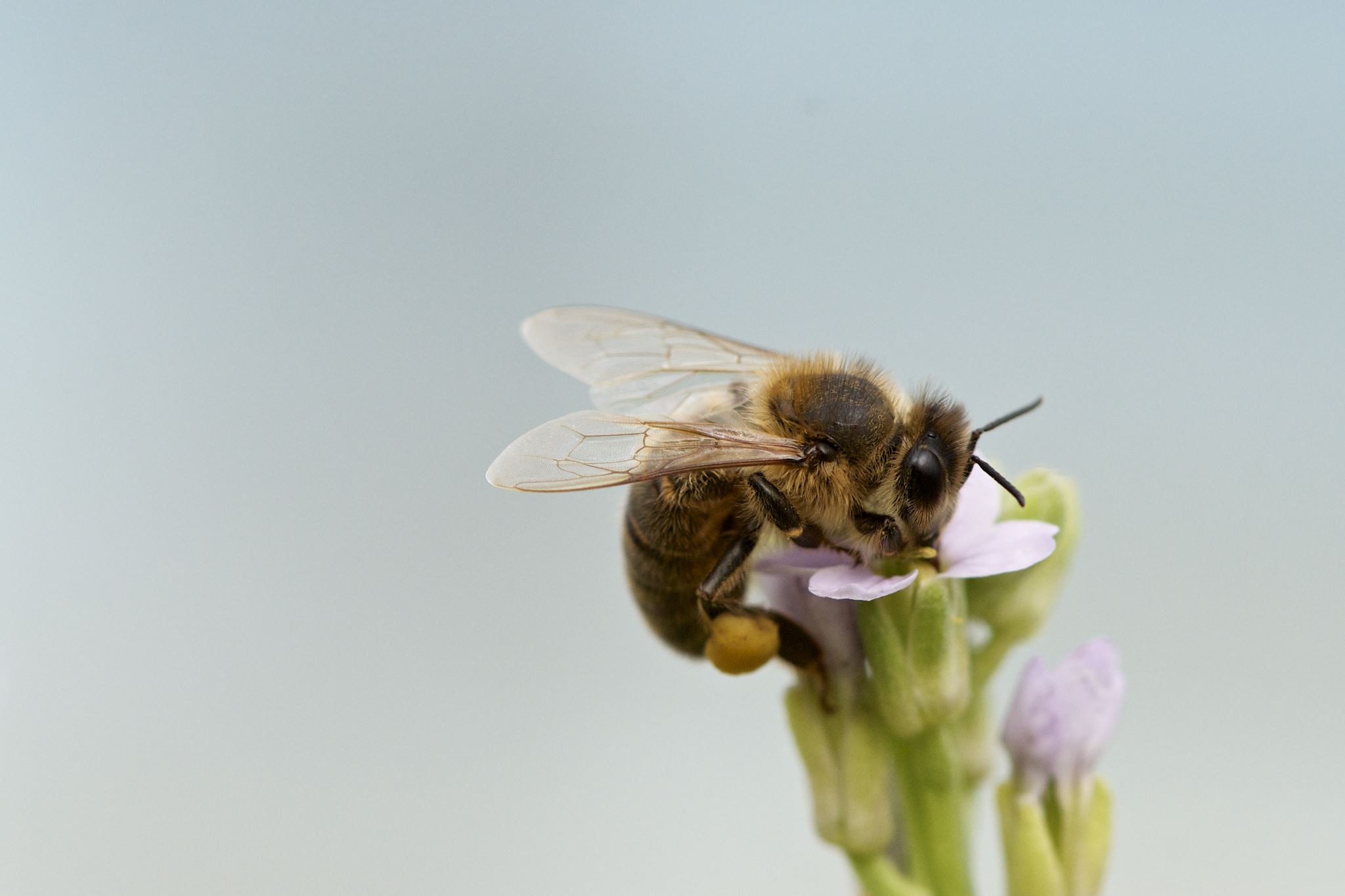 Garden sensory experience
Enjoy your time in the garden
We are going on a sensory hunt. What will we find in our garden.
Shadows: Find the shadows in your garden and walk along the shadow’s edge.
What colourful things can you find in your garden. What colours can you see and how many are there?
Do you have any fruit or vegetables growing in your garden?
What sounds can you hear?
Walk along the different surfaces in your garden. Does the sound change if you jump or stomp on it?
Is the sound loud or quiet ? 
Does it make a crunch, squelch, tweet, bark, buzz?
Textures: Can you find smooth, bumpy or slimy things in your garden?
Smells: Do you like the smell of the things in your garden?
Did you like the things you found in your garden?
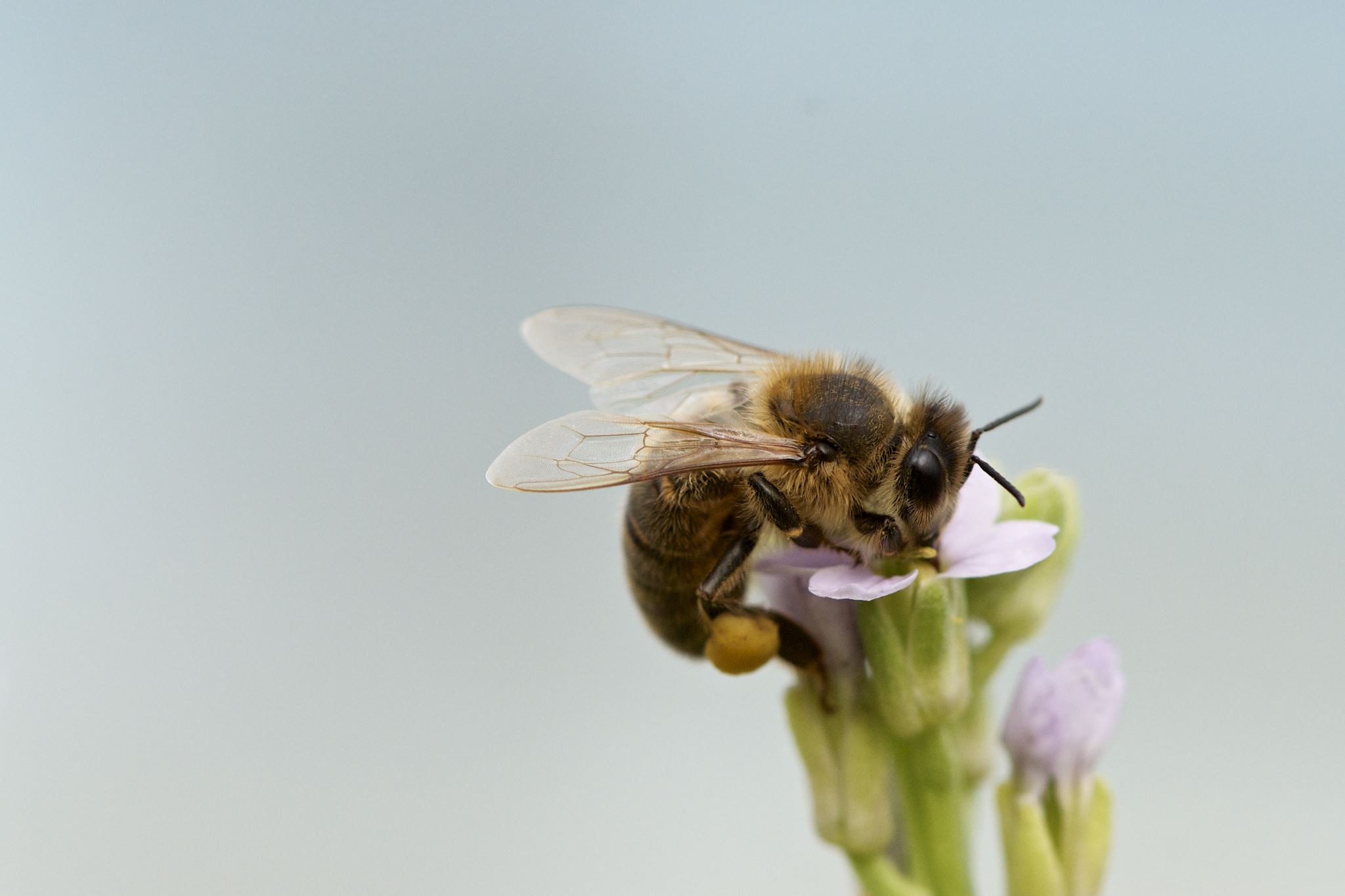 Garden sensory experience
Hope you enjoyed your sensory garden experience